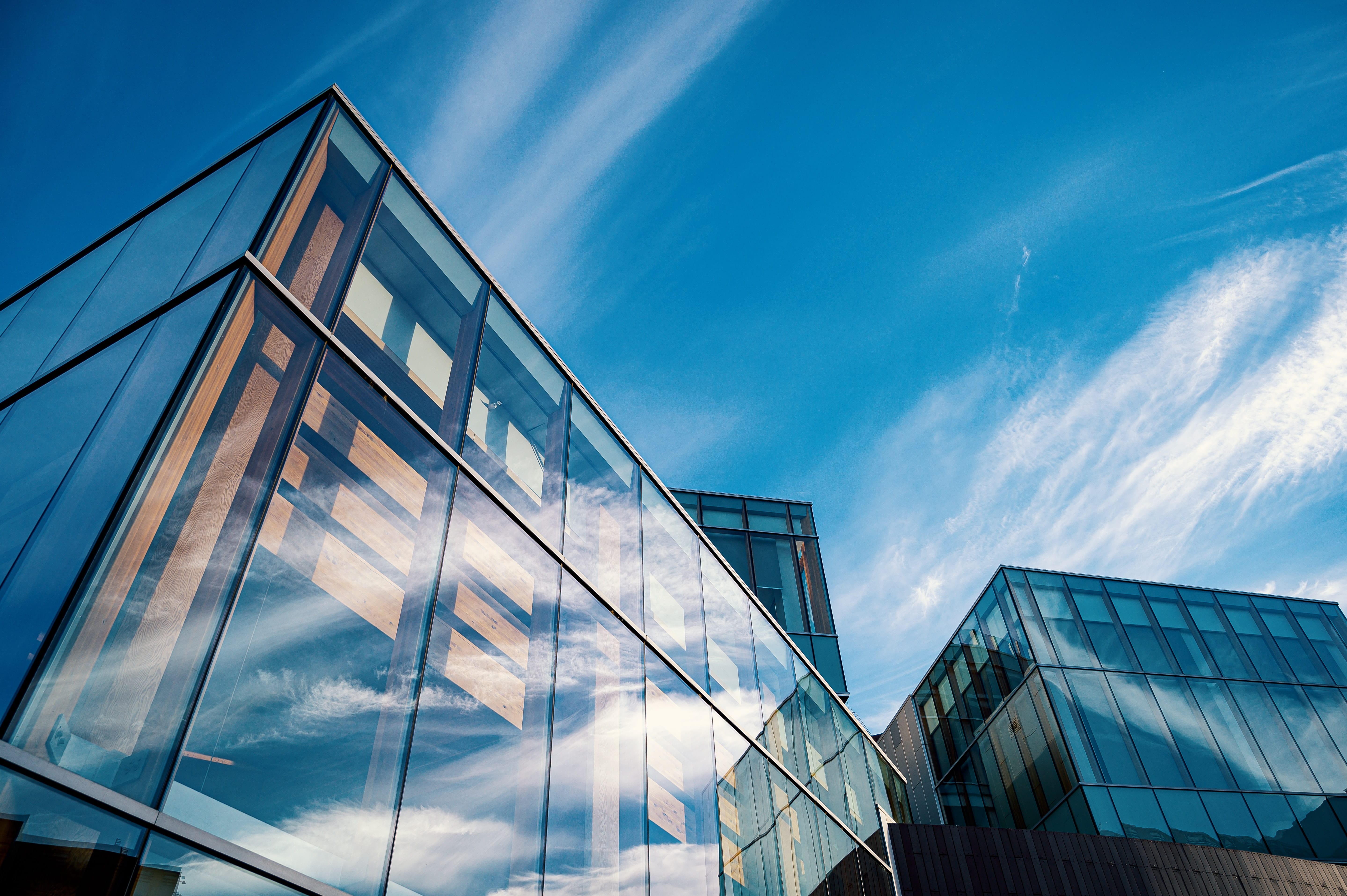 LOGO
Event planning business plan
Free 
PPT templates
Report : freeppt7.com
https://www.freeppt7.com
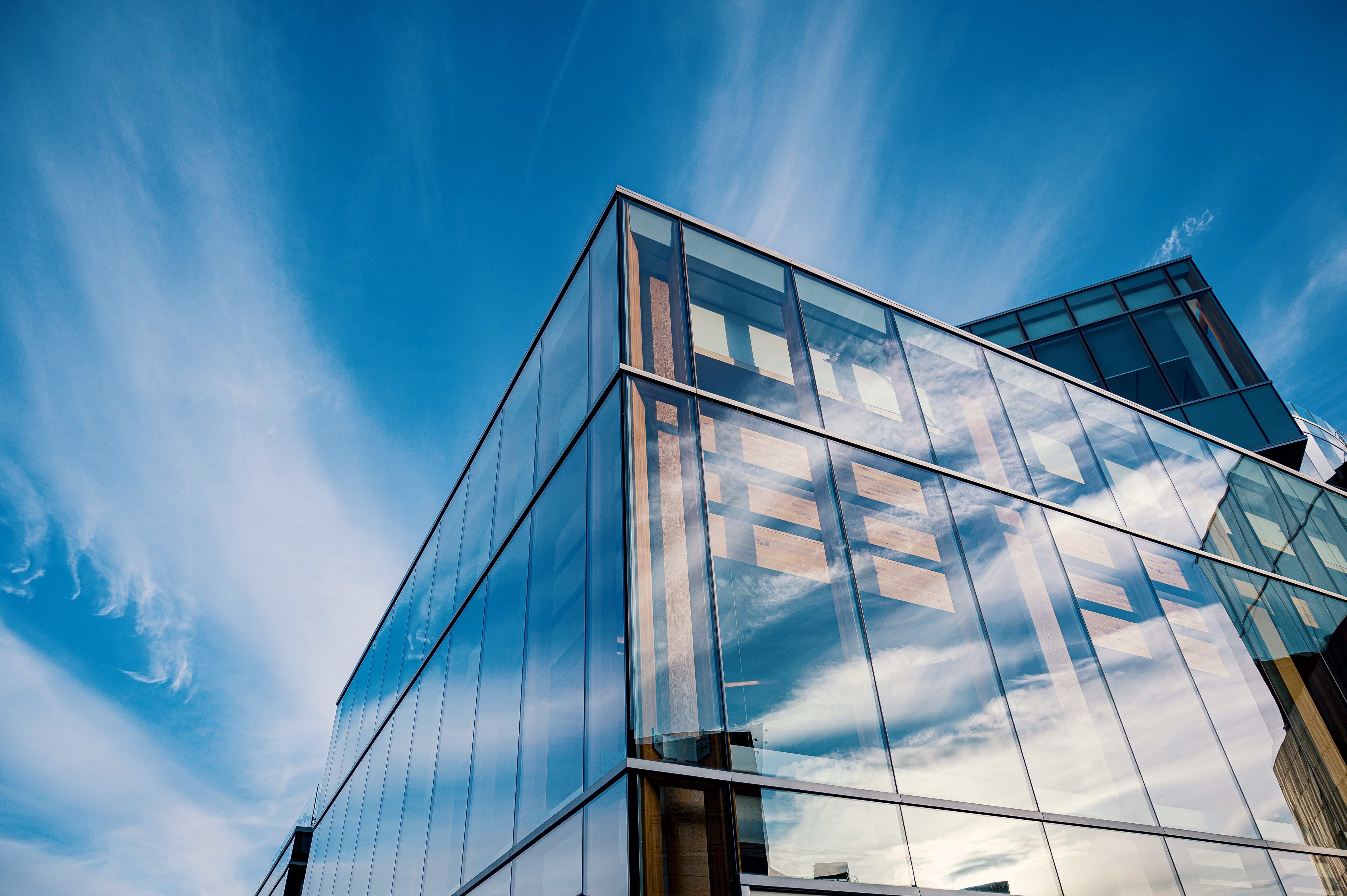 CONTENTS
1
Tittle text
Activity overview
Tittle text
2
Promotion of the target
Tittle text
3
Implementation plan
Tittle text
4
The details of the control
1
Overview of the activity
Click here to add content, content to match the title, you can copy and paste directly, to select useful keyword entry.
Overview of the activity
Add a detailed text description here, suggesting that it is relevant to the title and consistent with the overall language style, and that the language description be as concise and vivid as possible. Try to keep the number of words per slide in200Within words, according to statistics, the playback time of each slide is best controlled5Within minutes.
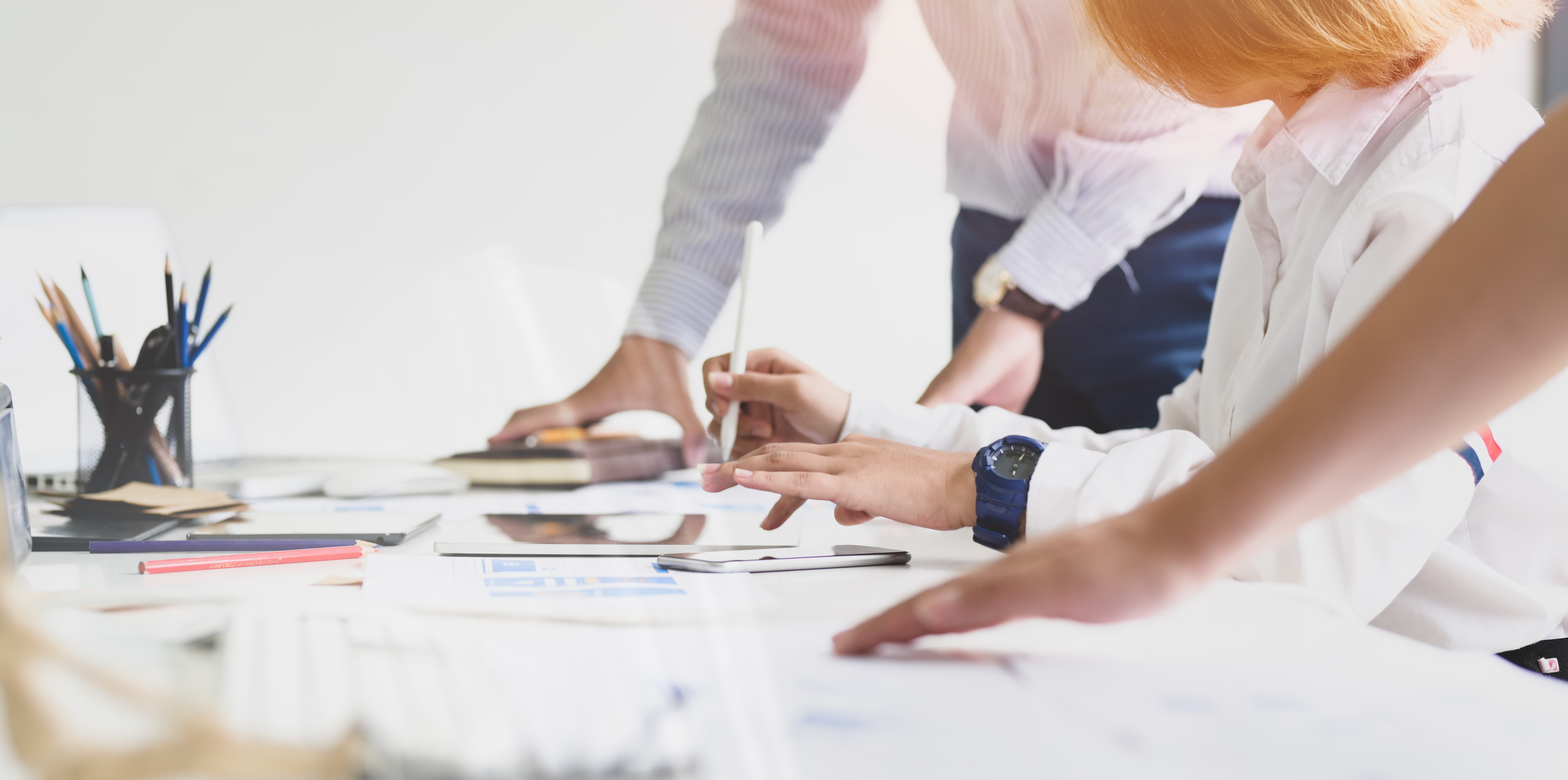 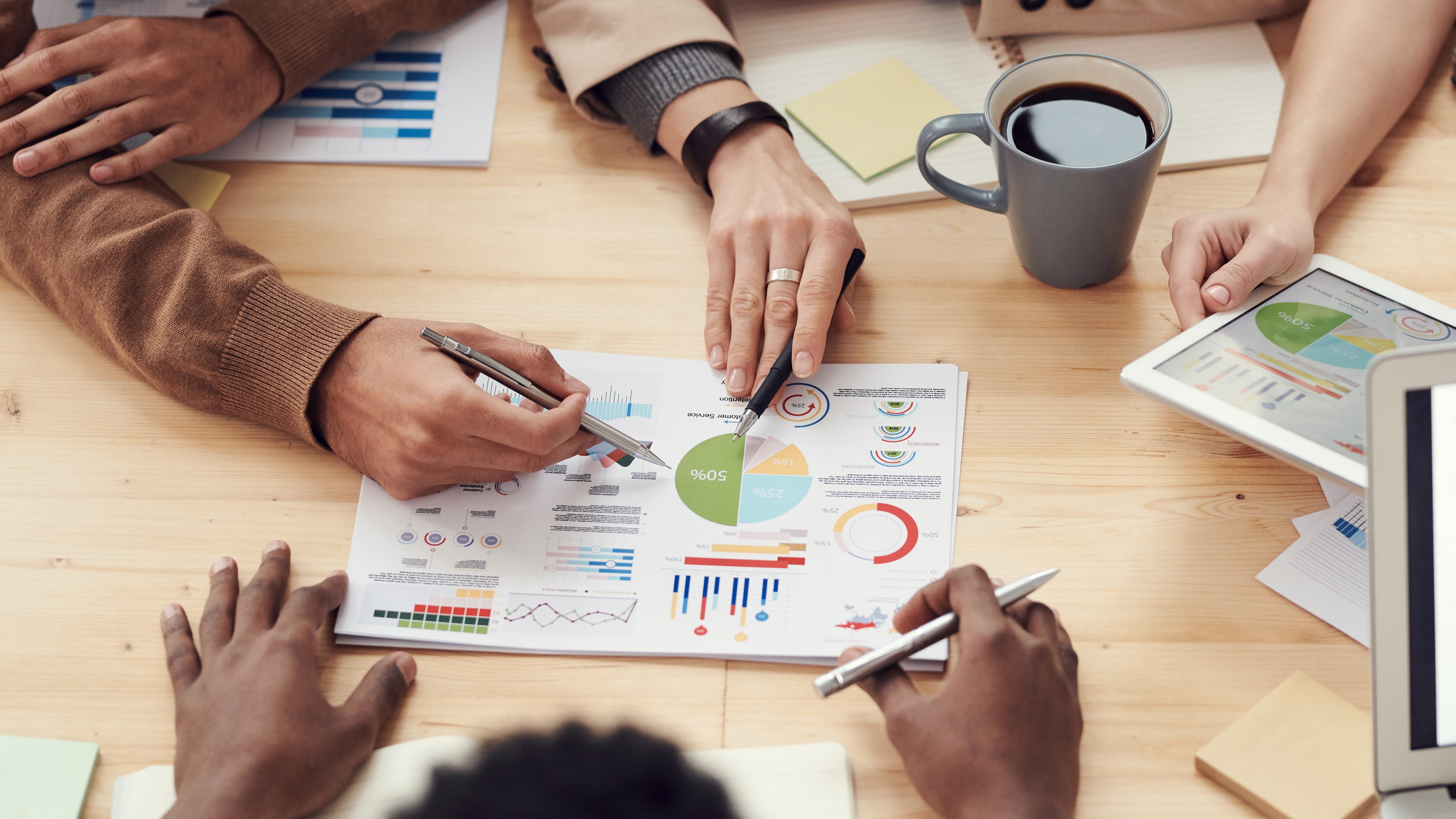 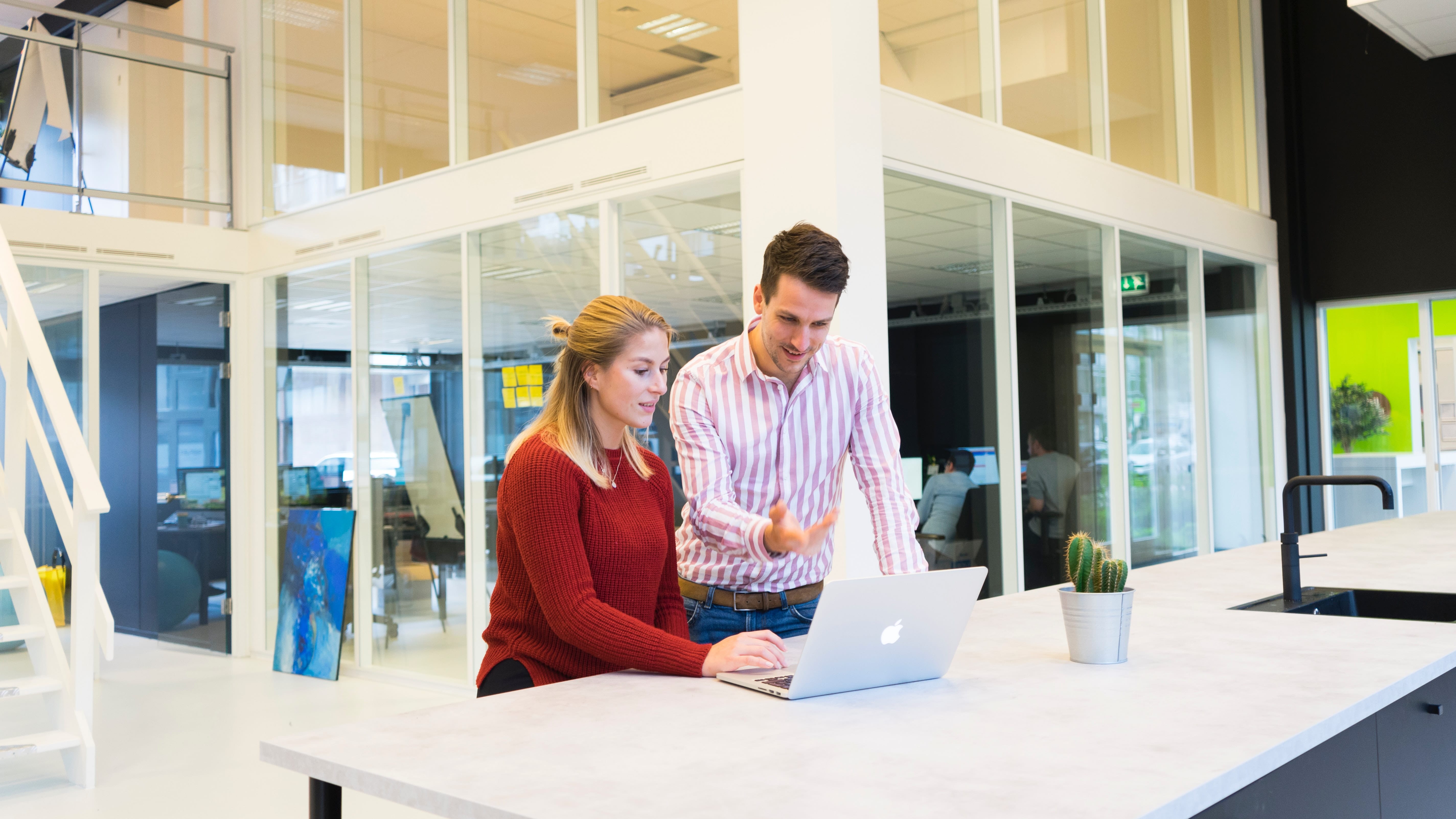 Title added
Title added
Title added
Overview of the activity
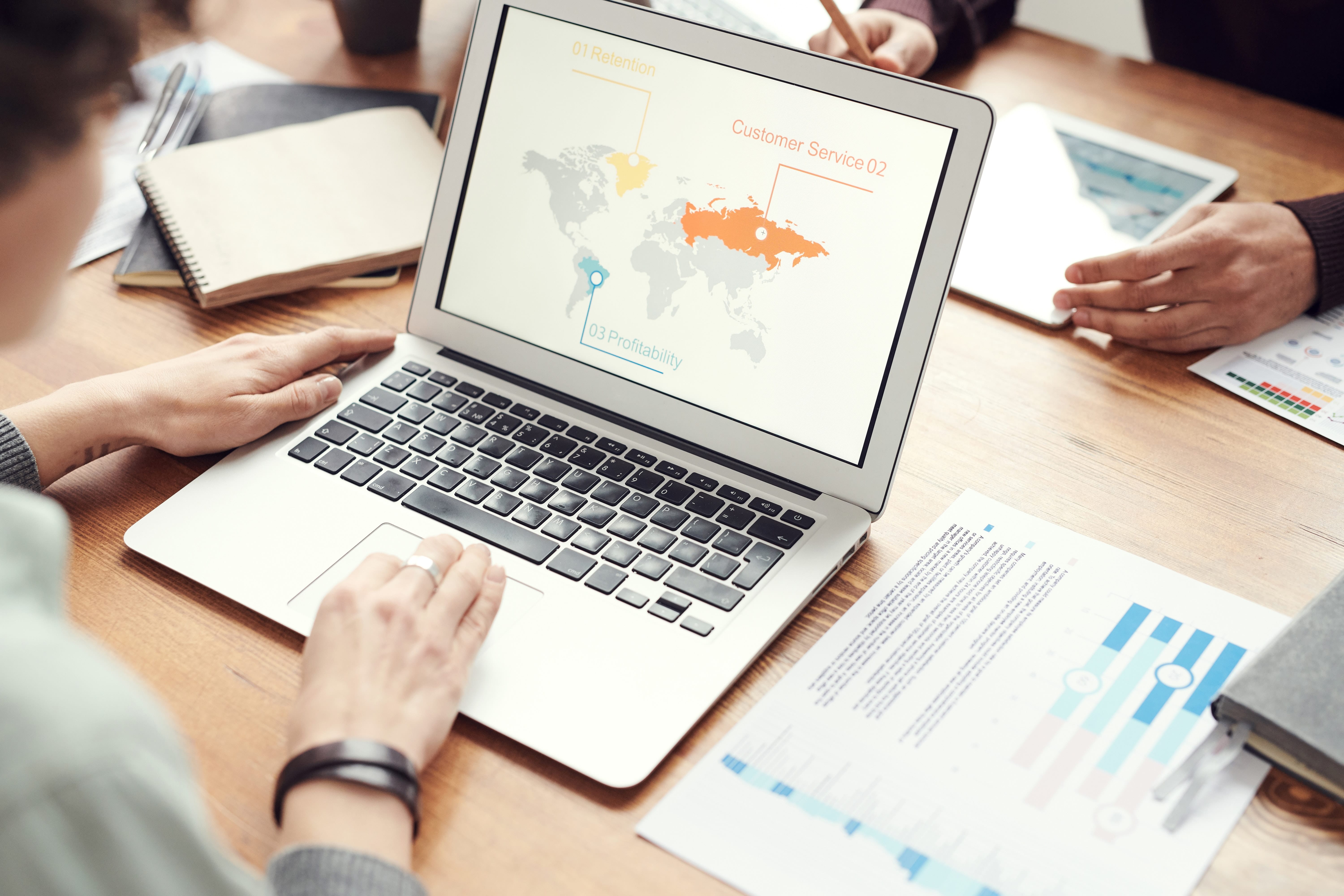 Title added
Add a detailed text description here, suggesting that it is relevant to the title and consistent with the overall language style。
title
title
title
title
Overview of the activity
title
title
title
Add a detailed text description here, and the language description is as concise and vivid as possible.
Add a detailed text description here, and the language description is as concise and vivid as possible.
Add a detailed text description here, and the language description is as concise and vivid as possible.
2
Promotional goals
Click here to add content, content to match the title, you can copy and paste directly, to select useful keyword entry.
Promotional goals
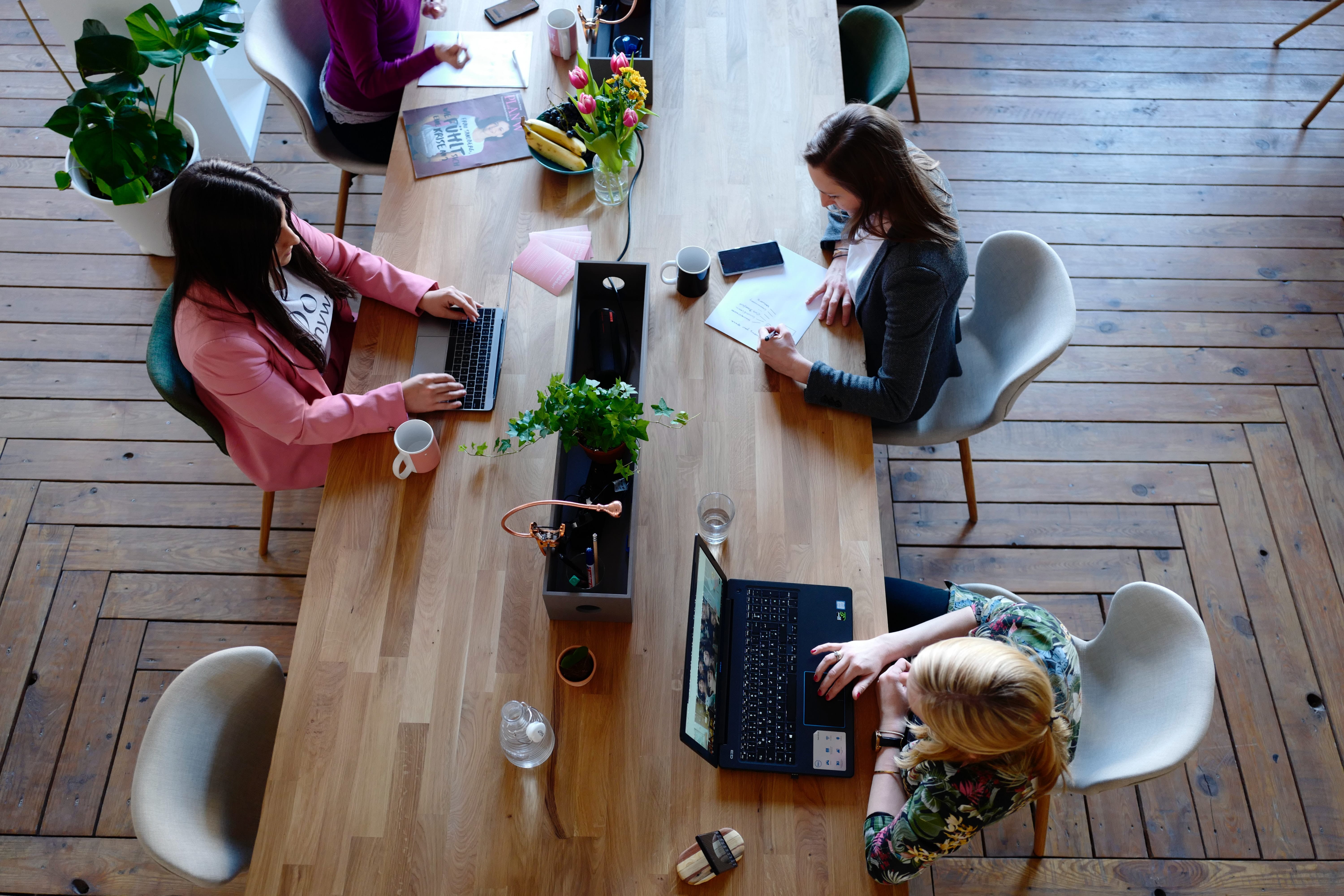 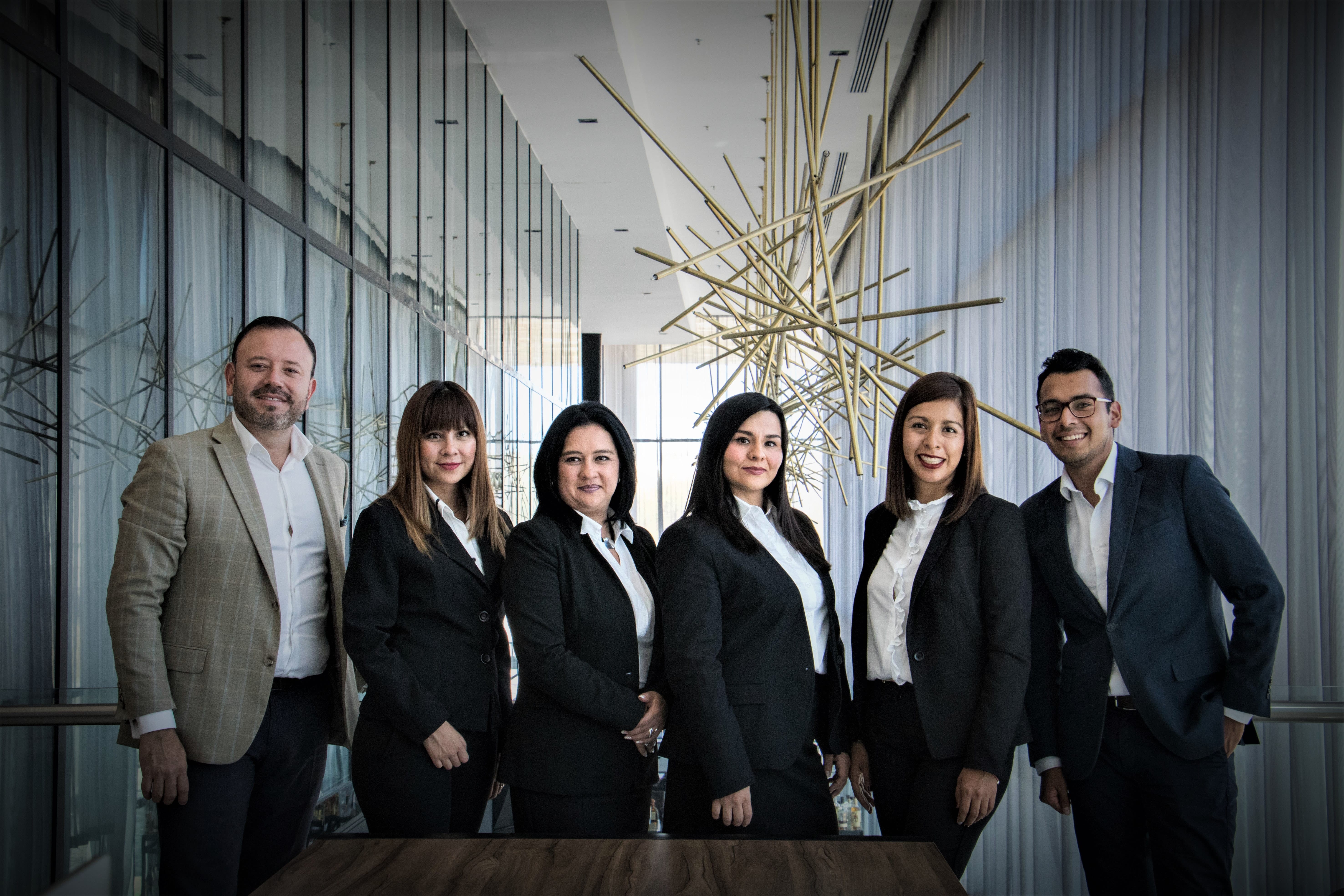 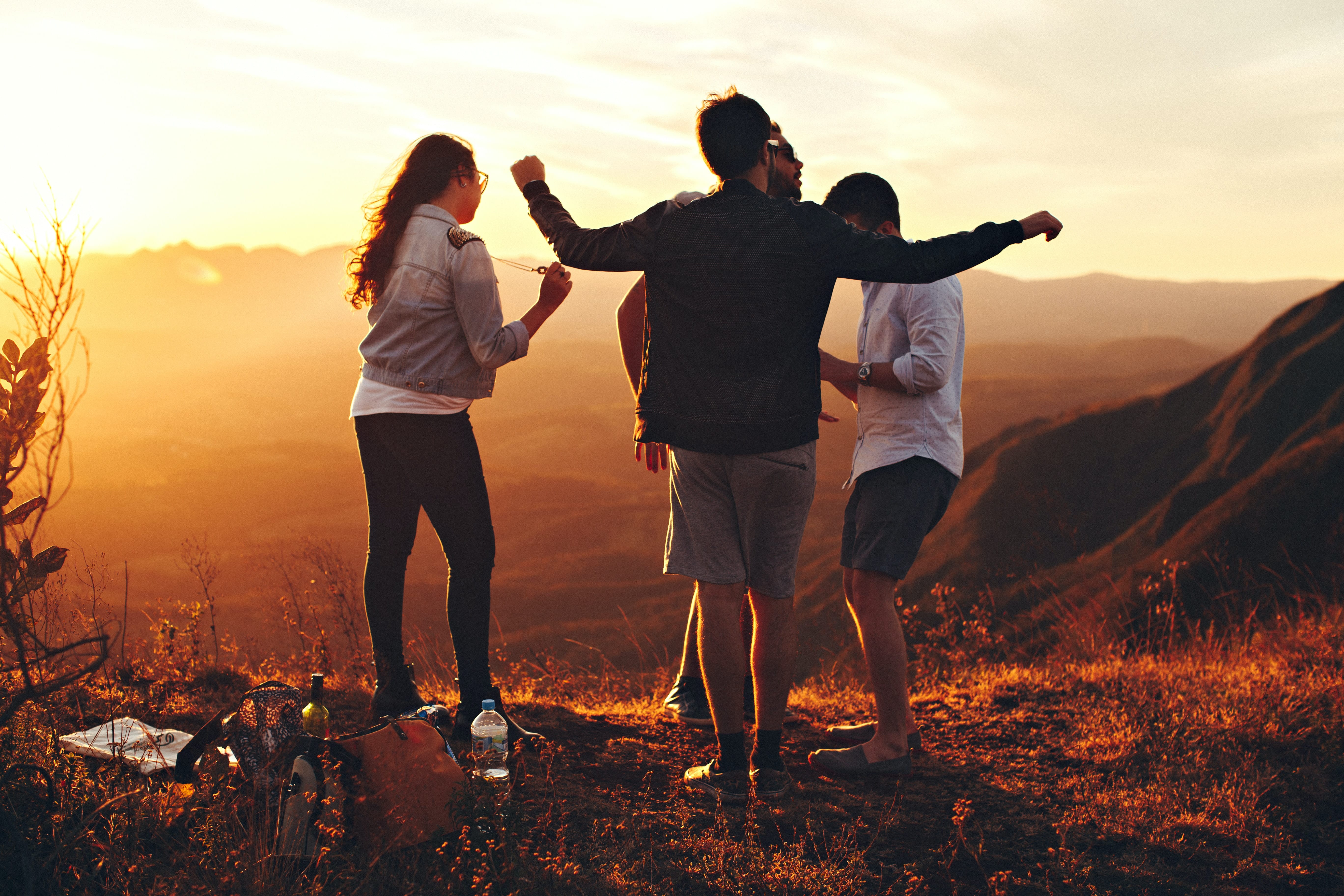 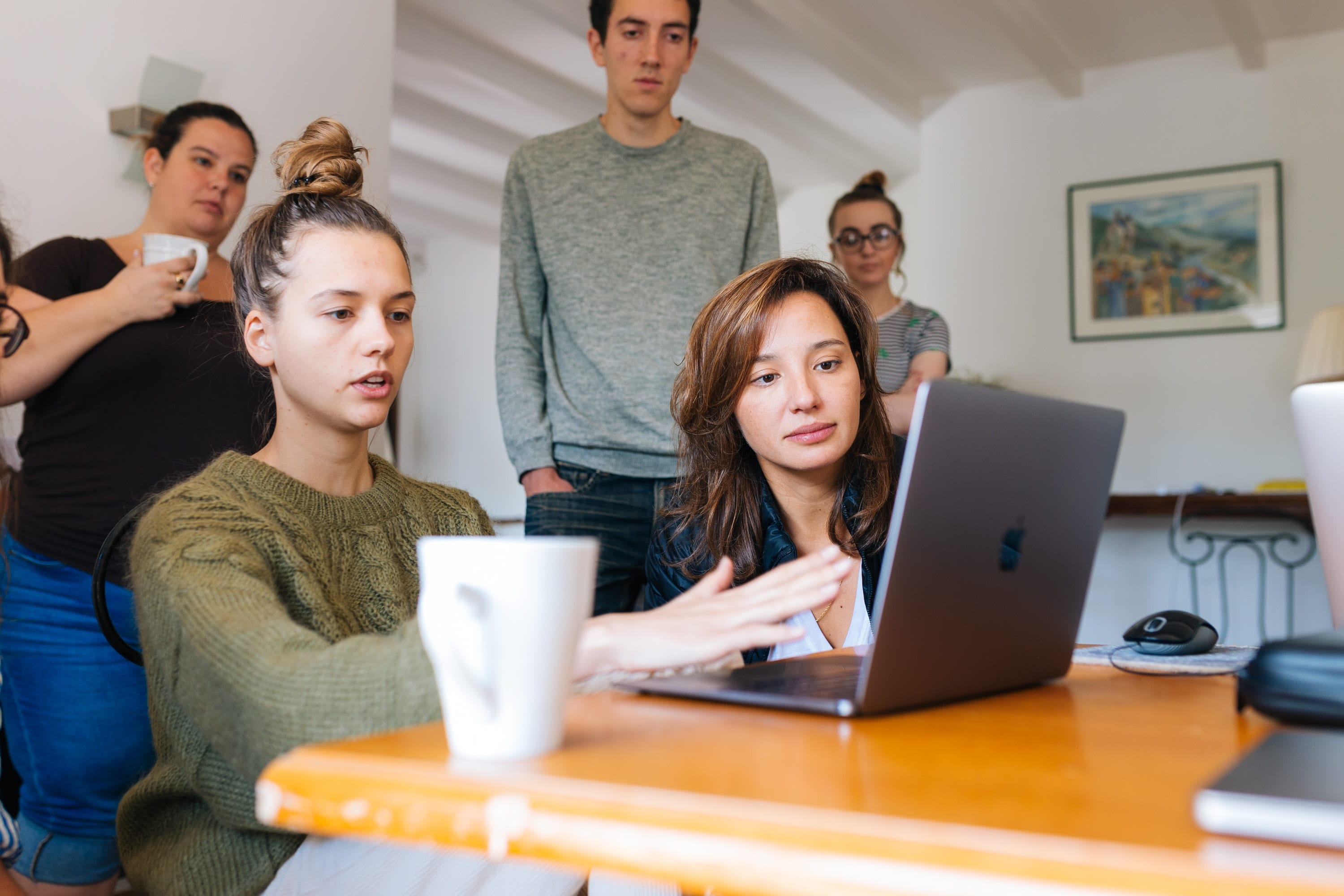 Enter the title
Enter the title
Enter the title
Enter the title
Add a detailed text description here, and the language description is as concise and vivid as possible.
Add a detailed text description here, and the language description is as concise and vivid as possible.
Add a detailed text description here, and the language description is as concise and vivid as possible.
Add a detailed text description here, and the language description is as concise and vivid as possible.
Promotional goals
Enter the title
Enter the title
Enter the specific text here
Enter the specific text here
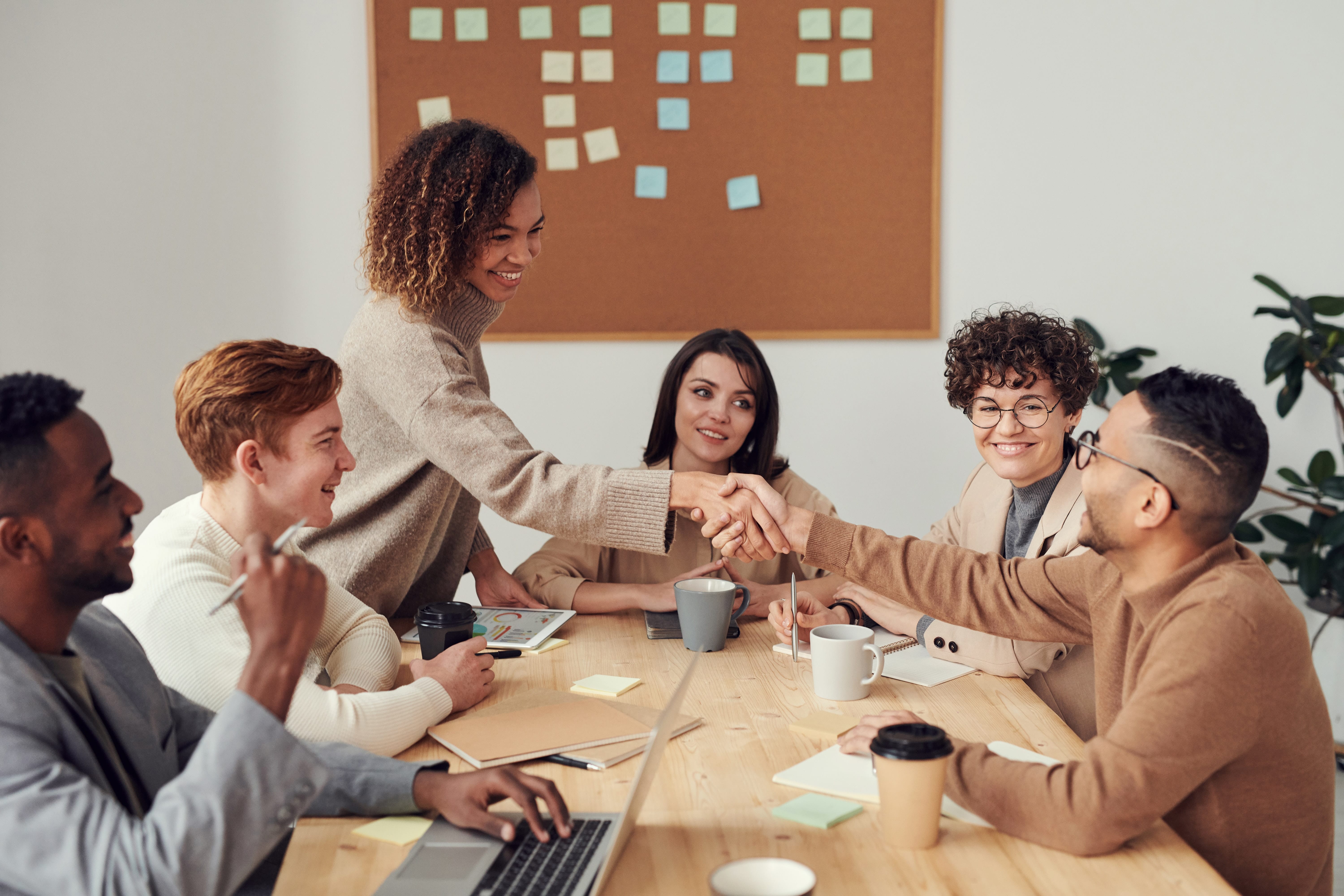 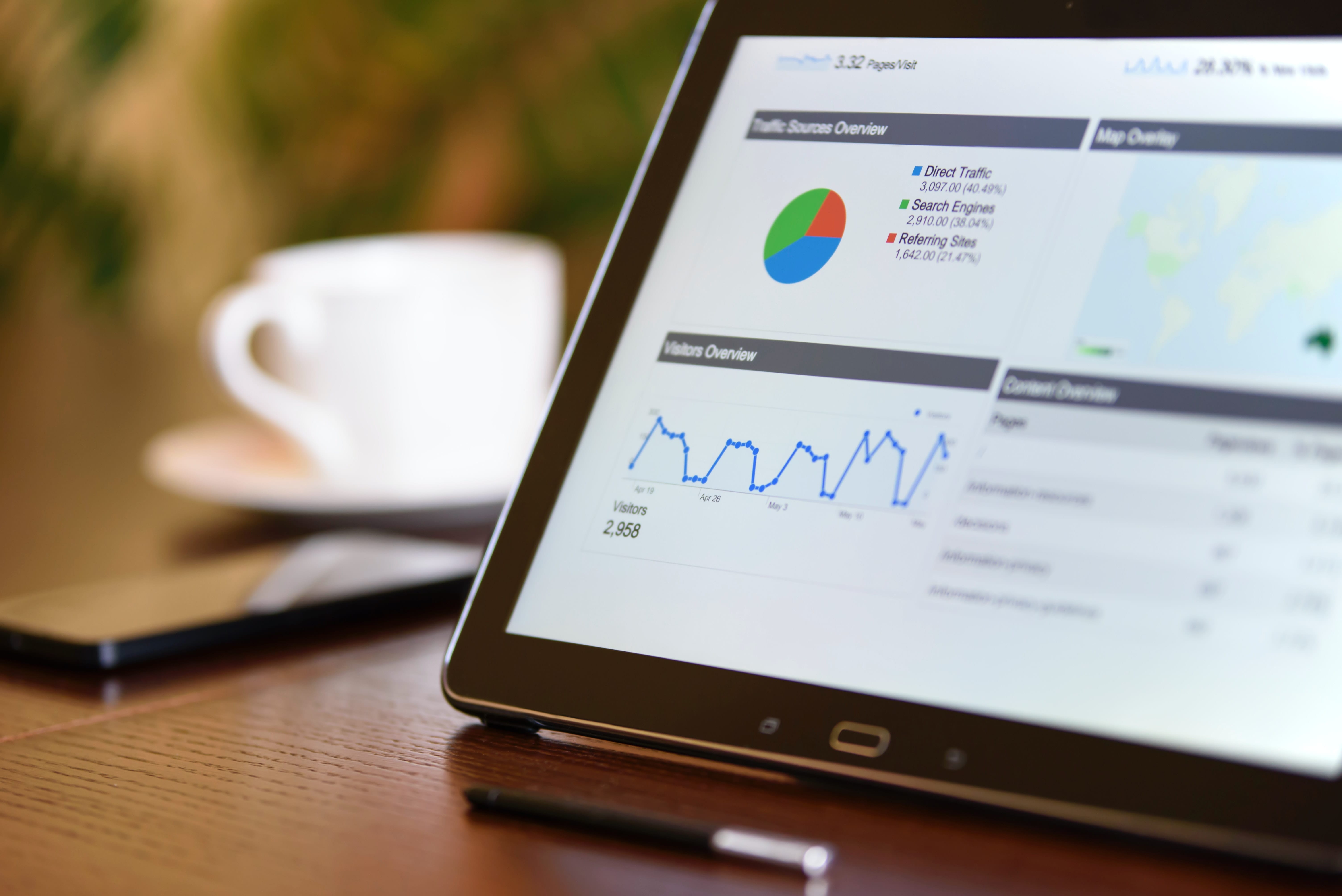 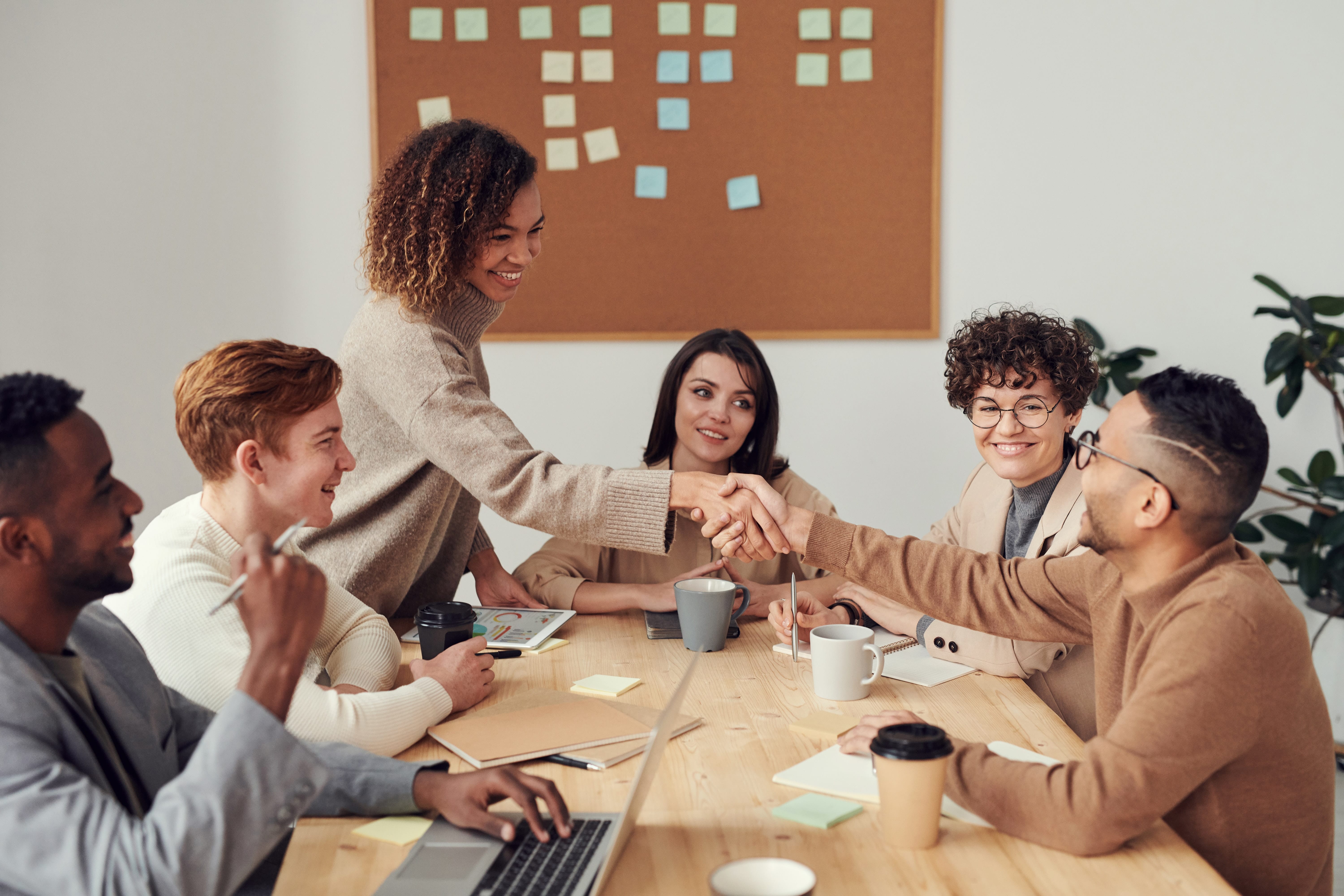 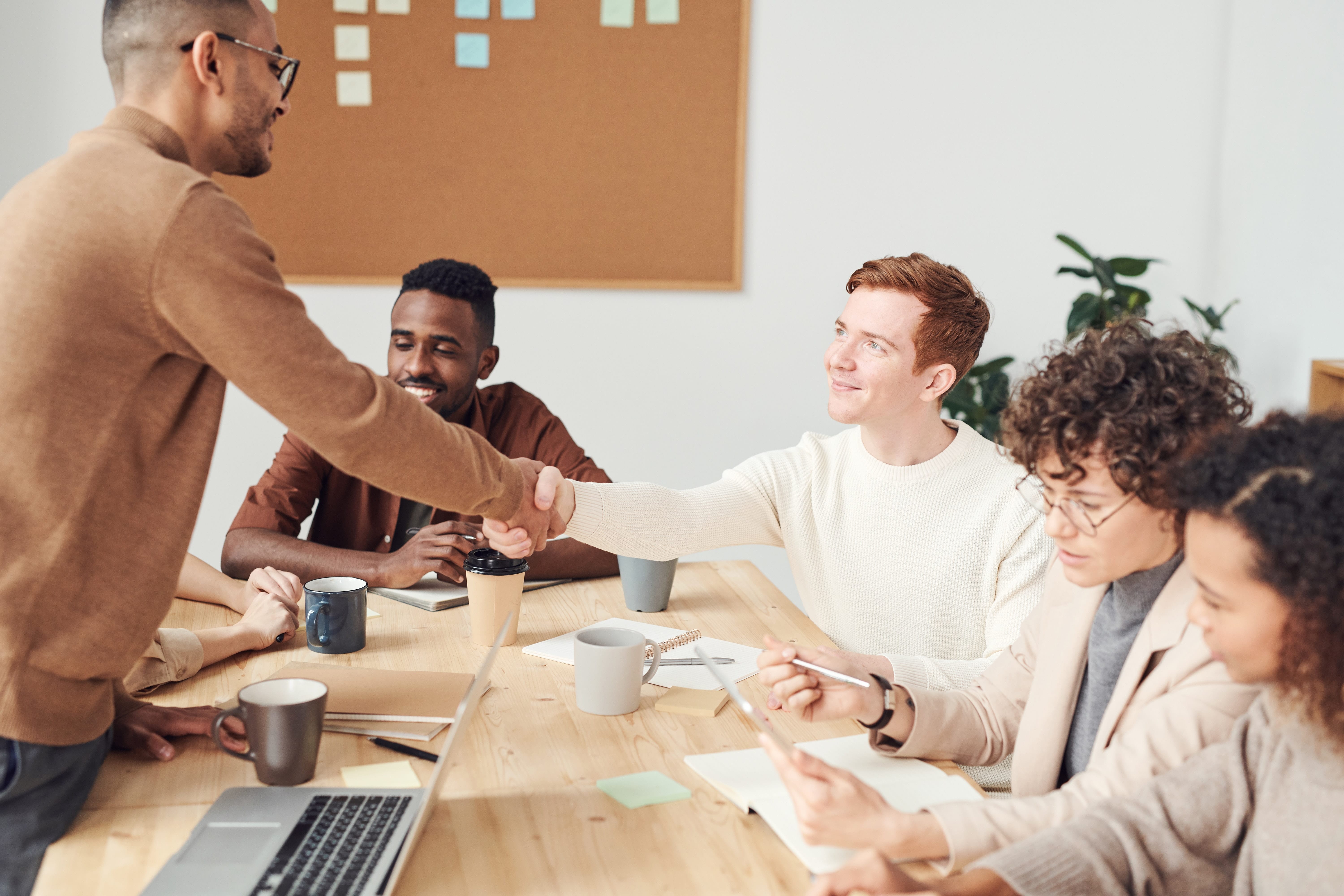 Enter the title
Enter the title
Enter the specific text here
Enter the specific text here
Promotional goals
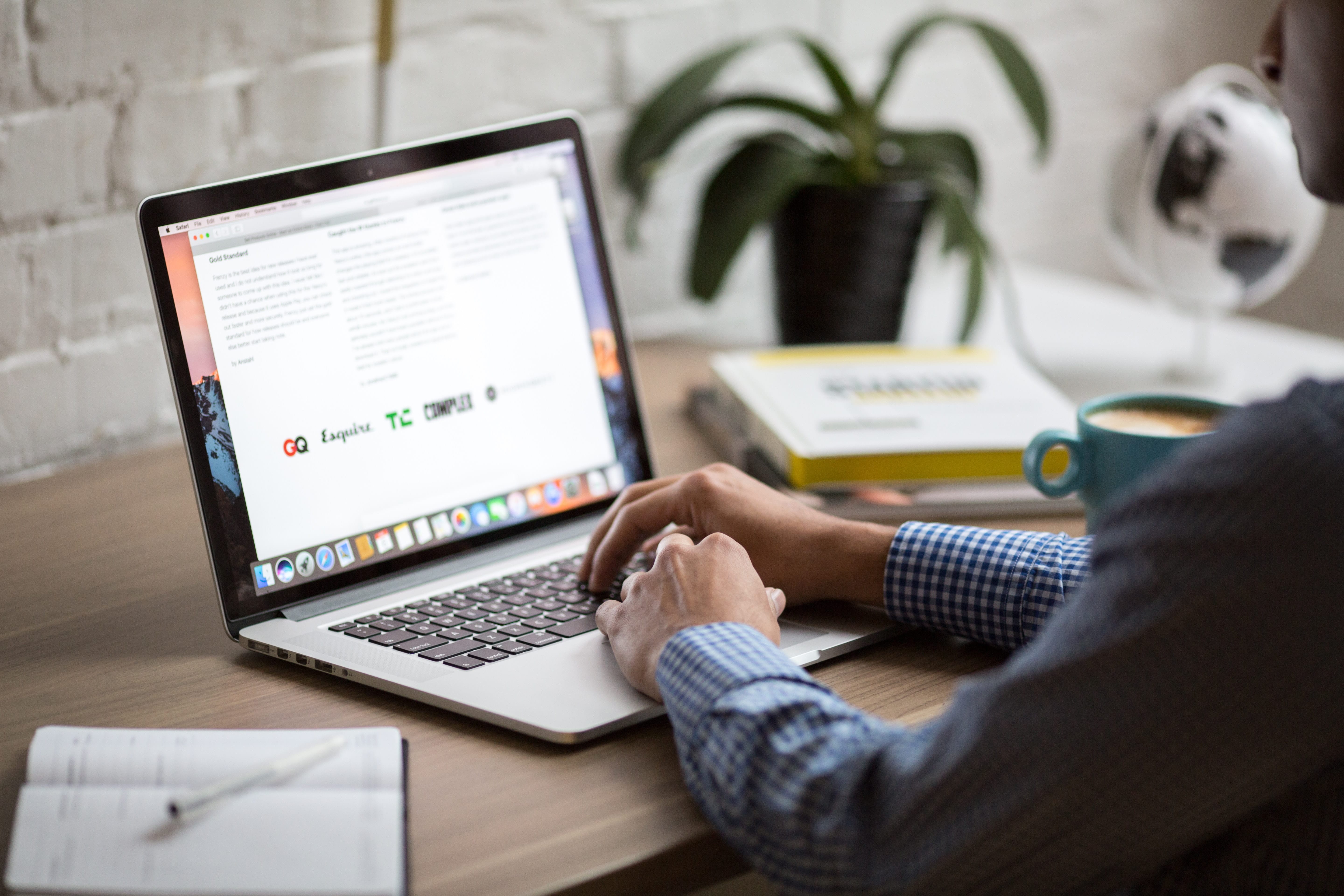 Title added
Add a detailed text description here, suggesting that it is relevant to the title and consistent with the overall language style, and that the language description be as concise and vivid as possible.
The title text
The title text
The title text
3
Implementation of the program
Click here to add content, content to match the title, you can copy and paste directly, to select useful keyword entry.
Implementation of the program
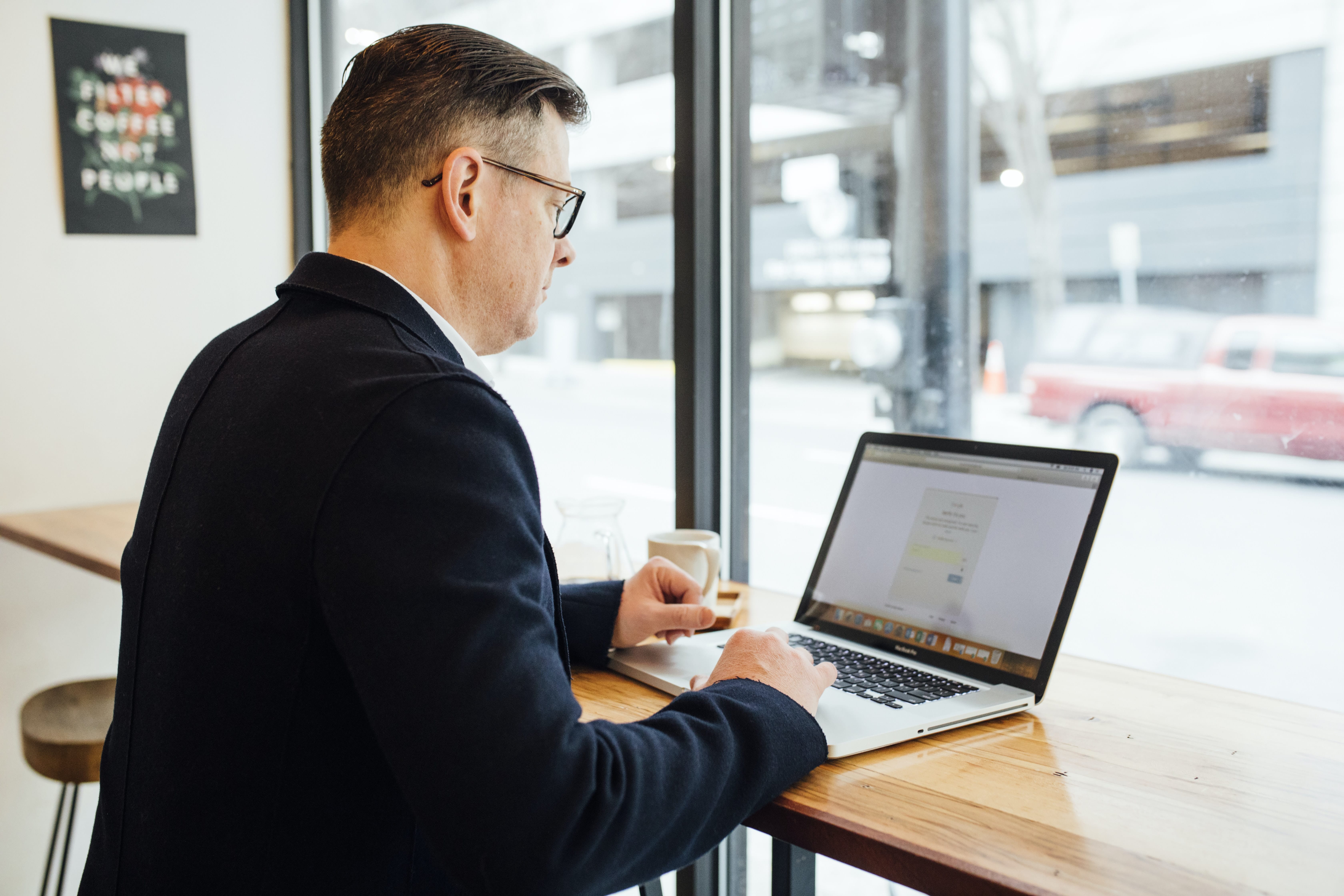 Title added
Add a detailed text description here, suggesting that it is relevant to the title and consistent with the overall language style
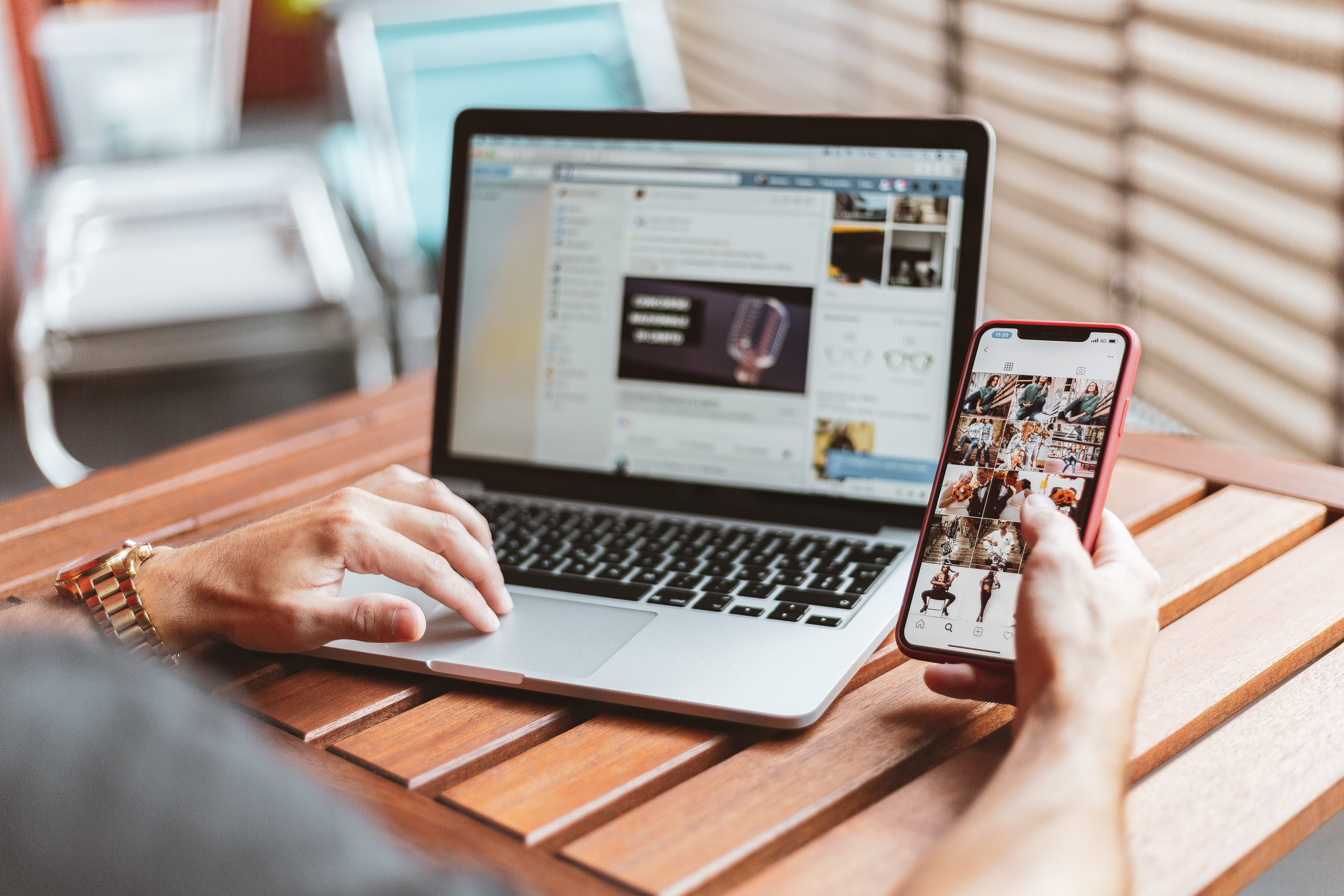 Click here to add content that matches the title.
Click here to add content that matches the title.
Implementation of the program
Subheading
Subheading
Subheading
Subheading
Add a detailed text description here, suggesting that it is relevant to the title and consistent with the overall language style
Add a detailed text description here, suggesting that it is relevant to the title and consistent with the overall language style
Add a detailed text description here, suggesting that it is relevant to the title and consistent with the overall language style
Add a detailed text description here, suggesting that it is relevant to the title and consistent with the overall language style
4
The details are controlled
Click here to add content, content to match the title, you can copy and paste directly, to select useful keyword entry.
The details are controlled
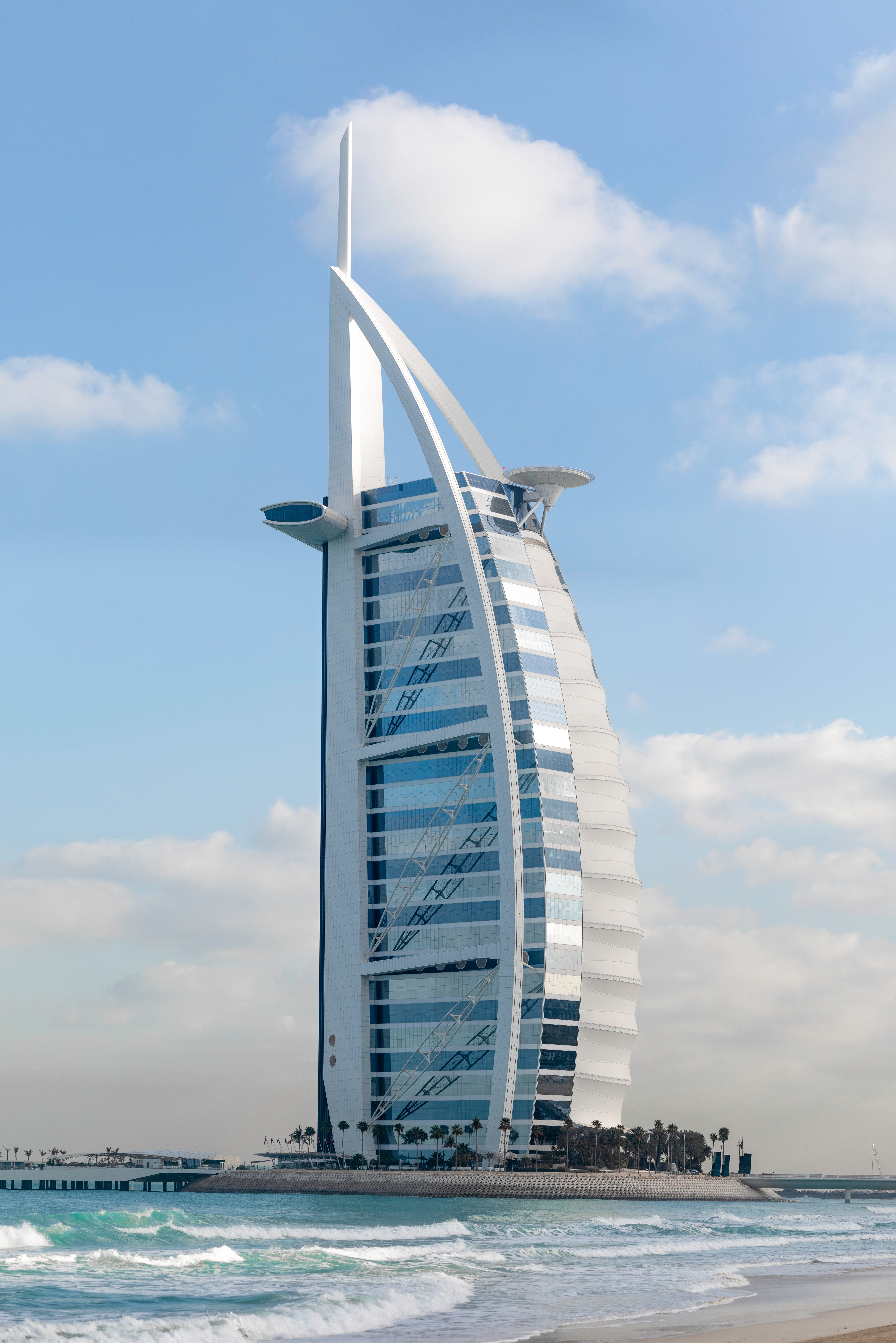 Title added
Title added
Title added
Add a detailed text description here, and the language description is as concise and vivid as possible.
Add a detailed text description here, and the language description is as concise and vivid as possible.
Add a detailed text description here, and the language description is as concise and vivid as possible.
The details are controlled
Add a detailed text description here, suggesting that it is relevant to the title and consistent with the overall language style, and that the language description be as concise and vivid as possible.
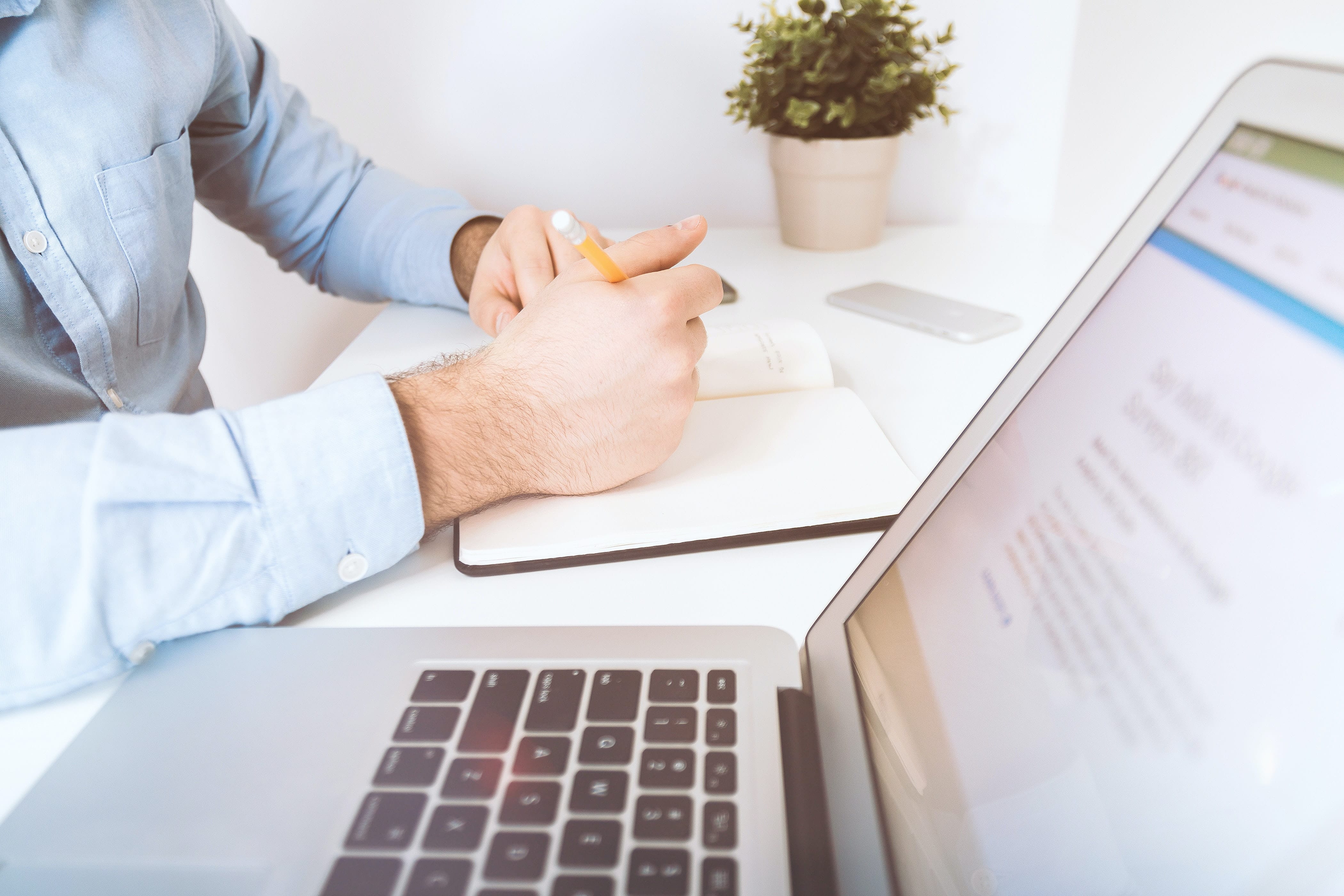 Title added
Title added
Add a detailed text description here, and the language description is as concise and vivid as possible.
Add a detailed text description here, and the language description is as concise and vivid as possible.
The details are controlled
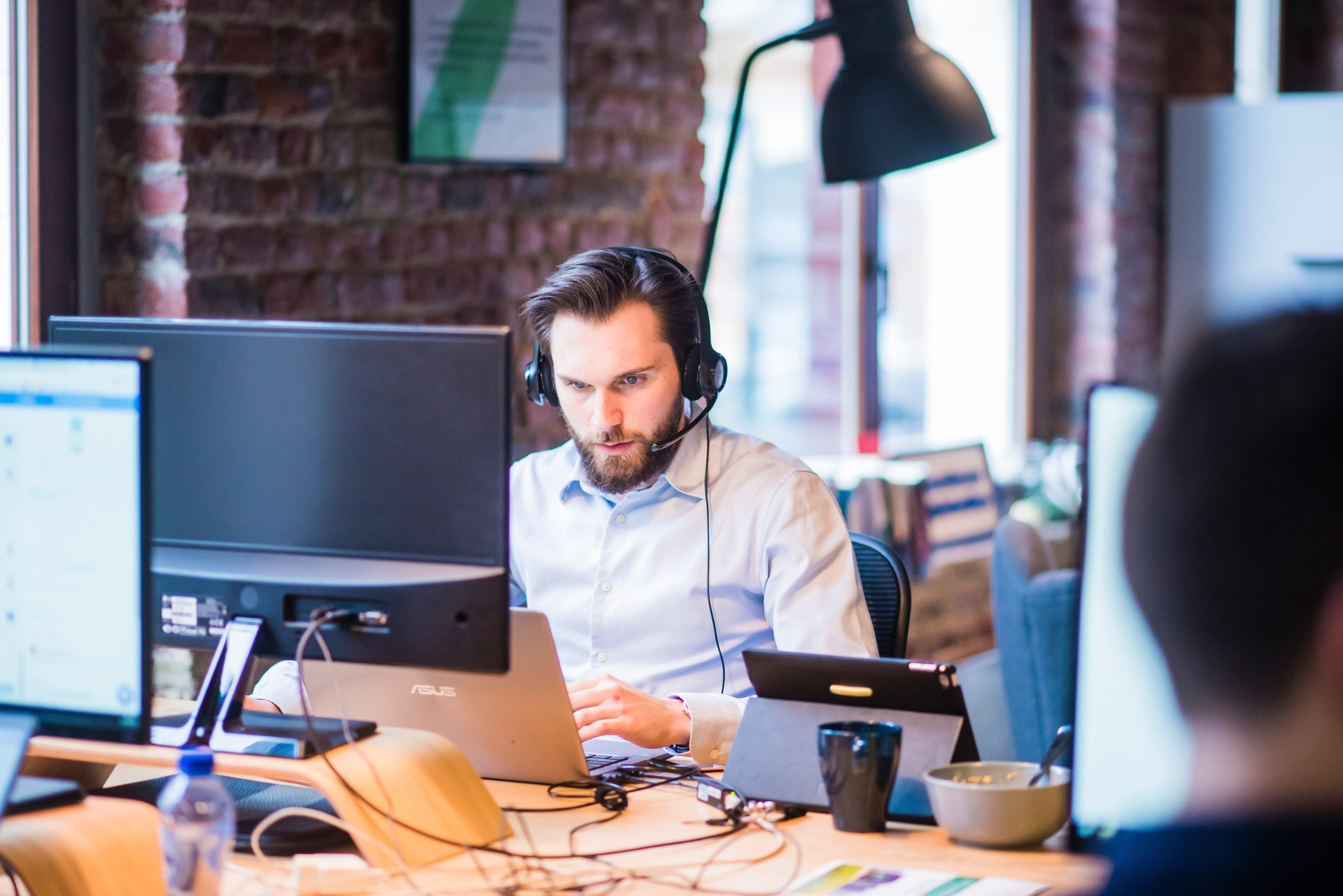 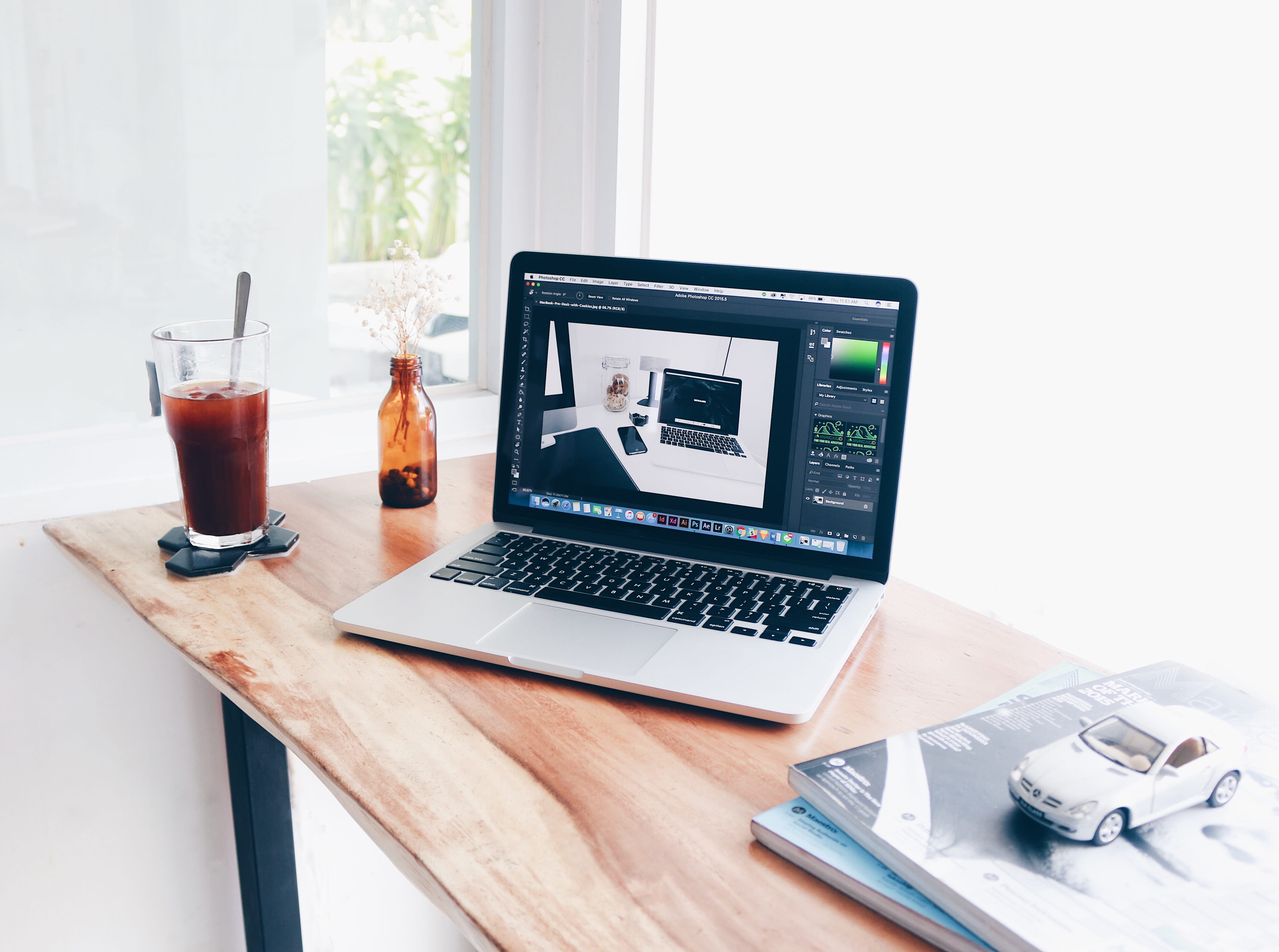 Title added
Add a detailed text description here, suggesting that it is relevant to the title and consistent with the overall language style, and that the language description be as concise and vivid as possible.
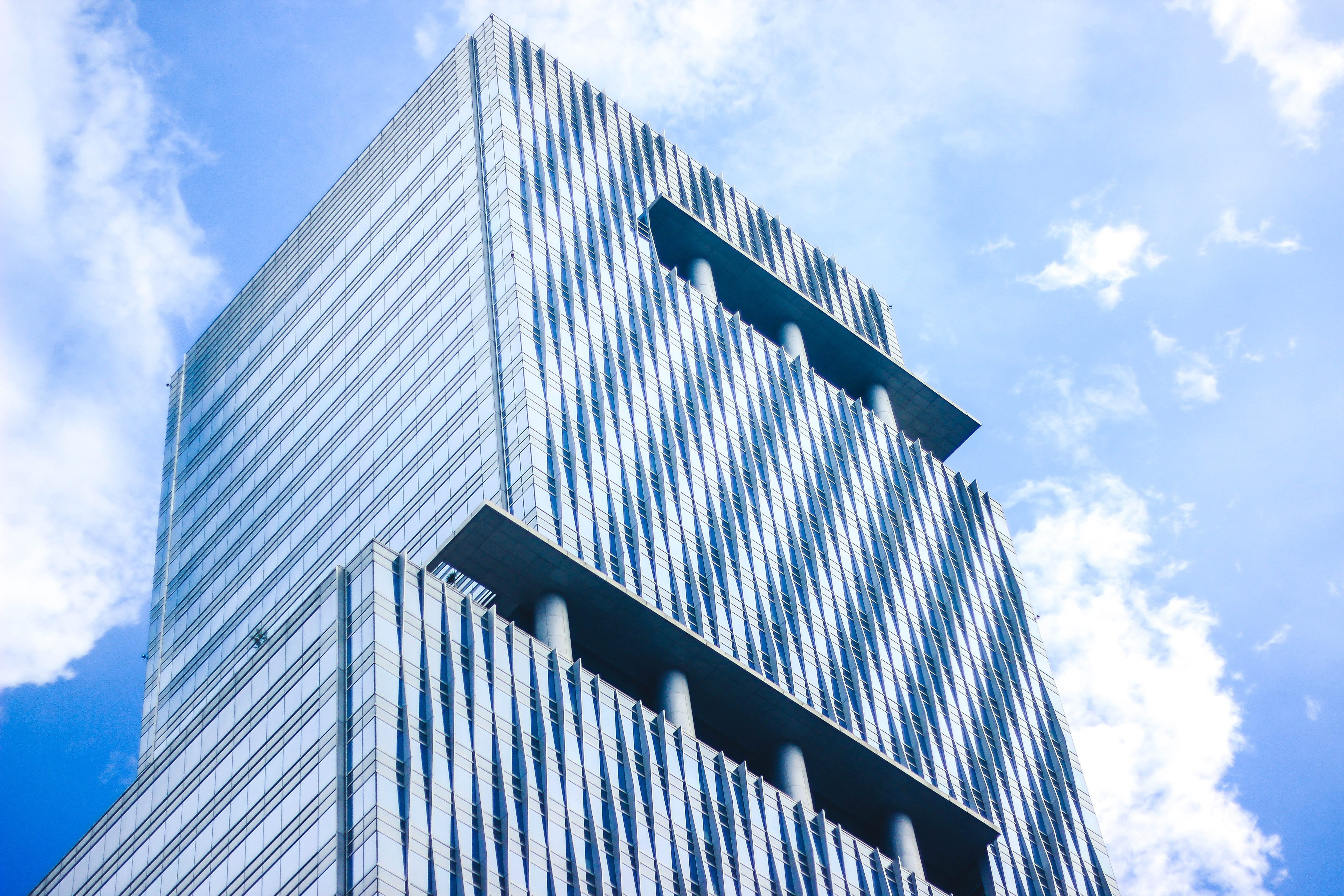 LOGO
THANKS
The reporter
https://www.freeppt7.com
Please follow us for more information:
https://www.jpppt.com/ 
www.freeppt7.com
Pics: www.Pixabay.com
If you liked the presentation and want to thank, you can follow me on social networks 
https://www.instagram.com/slidesfree/ 

https://www.facebook.com/freeppt7/

https://www.facebook.com/groups/best.PowerPoint.templates

https://www.youtube.com/channel/UCdDW77rhEfG4hzWmlBBnfTQ

https://twitter.com/freeppt7_com
Fully Editable Icon Sets: A
Fully Editable Icon Sets: B
Fully Editable Icon Sets: C